Improving 3D NAND Flash Memory Lifetime by Tolerating Early Retention Lossand Process Variation
Yixin Luo     Saugata Ghose     Yu Cai     Erich F. Haratsch     Onur Mutlu
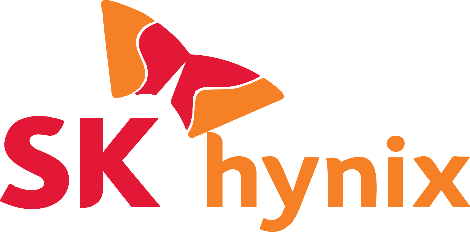 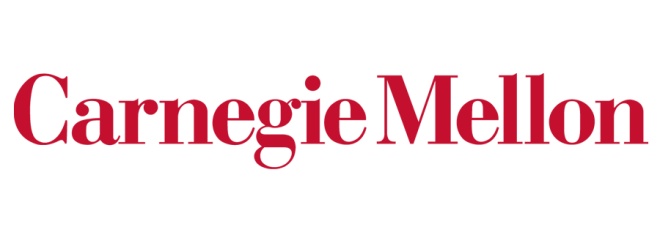 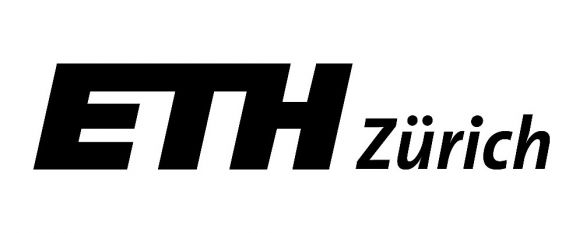 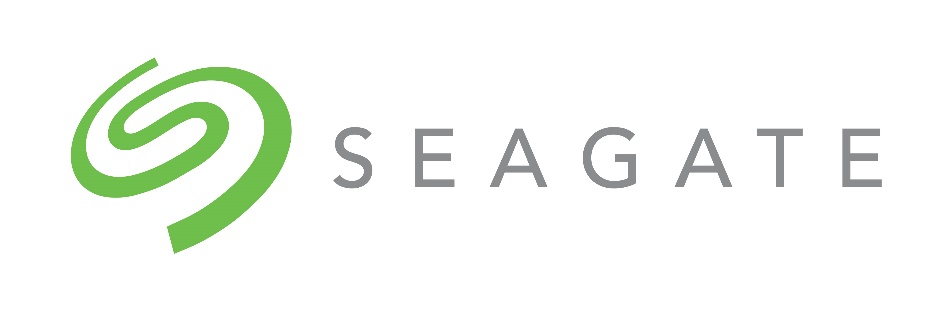 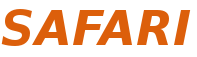 1
[Speaker Notes: Thank you for the introduction. Today, I will present our work about …]
NAND Flash Memory Lifetime Problem
Gen N+1
ECC Limit
Gen N
ECC Limit
Raw Bit Error Rate (RBER)
Lifetime
Flash lifetime decreases in each generationdespite increased ECC strength
Lifetime
Wearout (Program/Erase Cycles, or PEC)
2
[Speaker Notes: NAND flash memory is a type of storage media widely used in today’s SSDs.
NAND flash memory wears out as we write more data to it.
This means that the raw bit error rate (on the y-axis) increases as the program/erase cycle (on the x-axis) increases, as we show on this figure.
These errors are tolerated by ECC code, which can correct raw bit errors up to a certain limit. When RBER goes beyond this limit, flash lifetime end.
In each new generation, we trade off reliability for higher storage density. So flash lifetime decreases despite the increased ECC strength and ECC limit.]
Planar vs. 3D NAND Flash Memory
Reduce flash cell size,
Reduce distance b/w cells
Scaling
Increase # of layers
Planar NAND Flash Memory
3D NAND Flash Memory
Not well studied!
Reliability
Scaling hurts reliability
3
[Speaker Notes: To further increase storage density, manufacturers developed 3D NAND technology, which stacks dozens of layers of flash memory on top of each other.
This new technology changes a lot of designs inside flash memory, from circuit-level design to flash cell organization.
But at this point, due to its recent development, the implication of 3D NAND technology on flash reliability is not well studied.]
Executive Summary
Problem: 3D NAND error characteristics are not well studied
Goal: Understand & mitigate 3D NAND errors to improve lifetime
Contribution 1: Characterize real 3D NAND flash chips
Process variation: 21× error rate difference across layers
Early retention loss: Error rate increases by 10× after 3 hours
Retention interference: Not observed before in planar NAND
Contribution 2: Model RBER and threshold voltage
RBER (raw bit error rate) variation model
Retention loss model
Contribution 3: Mitigate 3D NAND flash errors
LaVAR: Layer Variation Aware Reading
LI-RAID: Layer-Interleaved RAID
ReMAR: Retention Model Aware Reading
Improve flash lifetime by 1.85× or reduce ECC overhead by 78.9%
4
[Speaker Notes: In this work, our goal is to …
In the xth contribution, we …]
Agenda
Background & Introduction

Contribution 1: Characterize real 3D NAND flash chips

Contribution 2: Model RBER and threshold voltage

Contribution 3: Mitigate 3D NAND flash errors

Conclusion
5
Agenda
Background & Introduction

Contribution 1: Characterize real 3D NAND flash chips
Process variation
Early retention loss
Retention interference

Contribution 2: Model RBER and threshold voltage

Contribution 3: Mitigate 3D NAND flash errors

Conclusion
6
Process Variation Across Layers
Flash Cell
Layer M
…
Layer 1
Flash cells on different layers mayhave different error characteristics
…
…
…
…
…
…
…
…
…
Layer 0
…
BL N
BL 1
BL 0
7
[Speaker Notes: This figure shows how flash cells are organized in a 3-dimensional manner, with M+1 layers.
Each layer of a vertical bitline is a flash cell.
The key takeaway is the flash cells on different layers may have different error characteristics, because of the systematic process variation caused by the way how these vertical bitlines are manufactured.
So our goal is to experimentally characterize this phenomenon using real chips.]
Characterization Methodology
Modified firmware version in the flash controller
Controls the read reference voltage of the flash chip
Bypasses ECC to get raw data (with raw bit errors)
Analysis and post-processing of the data on the server
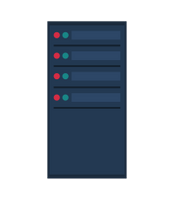 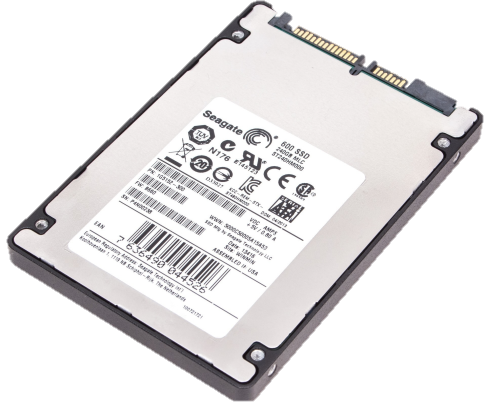 Server
SSD
8
[Speaker Notes: Here is the methodology we use.
Our characterization platform consists of a form-factor SSD connected to a server machine.
We use a modified firmware version in the flash controller, which allows us to control the read reference voltage of the flash chip,
and to bypass error correction to get raw NAND data.]
Layer-to-Layer Process Variation
Max RBER
21×
2.4×
9
[Speaker Notes: Here is the characterization result. X-axis shows …, y-axis shows …
We make several observations from the data.
Large variation in RBER across different layers, this phenomenon is called layer-to-layer
RBER variation caused by LSB-MSB page, we call this LSB-MSB RBER variation
Max RBER in middle layers
Consistent across chips]
Layer-to-Layer Process Variation
Large RBER variationacross layers and LSB-MSB pages
10
[Speaker Notes: Here is the characterization result. X-axis shows …, y-axis shows …
We make several observations from the data.
Large variation in RBER caused by layers
RBER variation caused by LSB-MSB page
Max RBER in middle layers
Consistent across chips
The key takeaway is that due to layer-to-layer process variation, there are large RBER variations.]
Retention Loss Phenomenon
3D NAND Cell
Planar NAND Cell
Control Gate
Substrate
Charge Trap
(Insulator)
Source
Gate Oxide
Floating Gate(Conductor)
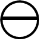 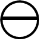 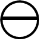 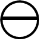 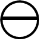 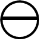 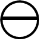 Control Gate
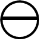 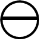 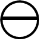 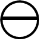 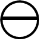 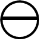 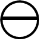 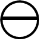 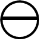 Tunnel Oxide
Gate Oxide
Source
Drain
Substrate
Drain
Tunnel Oxide
Most dominant type of error in planar NAND.Is this true for 3D NAND as well?
11
[Speaker Notes: The second phenomenon we characterize is retention loss.
NAND flash cell stores data in the form of electric charges.
Retention loss refers to the phenomenon that charge leaks away over time, leading to retention errors.
Prior work has shown that retention error is the most dominant type of error in planar NAND flash memory.
So how about 3D NAND, which uses a new cell design?
Will this change the behavior of retention loss? That’s what we are about to find out.]
Early Retention Loss
10x
11 days
3 years
10x
10x
3 hours
Retention errors increase quicklyimmediately after programming
12
[Speaker Notes: Here is the characterization result. X-axis shows …, y-axis shows … blue curve … orange curve ….
We make several observations from the data.
1. Retention errors increase much faster in 3D NAND than planar NAND
2. Retention errors increase quickly immediately after programming]
Characterization Summary
Layer-to-layer process variation
Large RBER variation across layers and LSB-MSB pages
 Need new mechanisms to tolerate RBER variation!
Early retention loss
RBER increases quickly after programming
 Need new mechanisms to tolerate retention errors!
Retention interference
Amount of retention loss correlated with neighbor cells’ states
 Need new mechanisms to tolerate retention interference!

More threshold voltage and RBER results in the paper:3D NAND P/E cycling, program interference, read disturb, read variation, bitline-to-bitline process variation

Our approach based on insights developed via our experimental characterization: Develop error models, and build onlineerror mitigation mechanisms using the models
13
[Speaker Notes: As a summary, we have discussed layer-to-layer process variation and early retention loss. Both are new and different in 3D NAND.
In our paper, we also show retention interference phenomenon where the amount of …, which is also new in 3D NAND.
So these three new phenomena in 3D NAND motivate us to design new mechanisms to tolerate 3D NAND errors.
We have many other results regarding threshold voltage and RBER, which we don’t have time to talk about.
Next, we will discuss our approach to model and mitigate these new 3D NAND errors characteristics.]
Agenda
Background & Introduction

Contribution 1: Characterize real 3D NAND flash chips

Contribution 2: Model RBER and threshold voltage
Retention loss model
RBER variation model

Contribution 3: Mitigate 3D NAND flash errors

Conclusion
14
What Do We Model?
Read Reference Voltages
Threshold Voltage Distribution
Va
Vb
Vc
Probability
MSB
LSB
11
01
00
10
Threshold Voltage (Vth)
Raw Bit Errors
15
[Speaker Notes: First, let’s look at what are the things that we modeled.
NAND flash memory stores data as the threshold voltage of a flash cell.
The flash chips that we study in this work utilizes the multi-level cell technology, which divides the threshold voltage range into 4 possible states, so that each cell can store a 2-bit value, consisting of MSB and LSB.
We model the threshold voltage distribution of each state as a Gaussian distribution, with mean and variance.
The bit values stored in flash memory can be read by applying three read reference voltages at the boundary of the 4 states, Va Vb and Vc.
The cells in each distribution that goes across these reference voltages will cause raw bit errors, which changes over time.]
Optimal Read Reference Voltage
Va
Vb
Vc
Probability
Threshold Voltage (Vth)
Raw Bit Errors
16
[Speaker Notes: Raw bit errors are decided by two things.
First is the distribution shifts quickly due to retention loss. If we keep the read reference voltage same, raw bit errors will increase.
Read reference voltage also affects raw bit errors. If we shift the read reference voltage accordingly, we can minimize raw bit errors.
We call this the optimal read reference voltage. Our goal is to model the shift accurately to reduce raw bit errors.]
Retention Loss Model
Early retention loss can be modeled as
a simple linear function of log(retention time)
17
[Speaker Notes: This figure shows a part of our retention model. X-axis shows …, y-axis shows the optimal read reference voltage, each subfigure shows Va Vb Vc respectively
Blue dots are the actual optimal read reference voltages from measured data.
We find that the voltage shift due to retention loss fits a linear trend of the logarithm of retention time.
In fact, we find that other parameters also follows a linear function.]
Retention Loss Model
18
[Speaker Notes: Here is an overview of our full model. We refer to our paper for more detailed information.
Our retention loss model predicts …
And it models these variables as a function of …
Here is an example of how simple our model is to predict the optimal read reference voltage
Our model is highly accurate, …]
RBER Variation Model
Variation-agnostic Vopt
Same Vref for all layers optimized for the entire block

Variation-aware Vopt
Different Vref optimized for each layer

KL-divergence error = 0.09
RBER distribution follows gamma distribution
19
[Speaker Notes: This figure shows the distribution of per-page RBER within a flash block. X-axis shows …, y-axis shows …. The bars show the actual RBER distribution.
We find that this variation can be accurately modeled by a gamma distribution, regardless of which read reference voltage is used.
Variation-aware Vopt improves both average and worst-case RBER
RBER distribution follows gamma distribution: KL-divergence error = 0.09
Large gap between worst-case RBER and average RBER Need new mechanisms to narrow the RBER distribution!]
Agenda
Background & Introduction

Contribution 1: Characterize real 3D NAND flash chips

Contribution 2: Model RBER and threshold voltage

Contribution 3: Mitigate 3D NAND flash errors
LaVAR: Layer Variation Aware Reading
LI-RAID: Layer-Interleaved RAID
ReMAR: Retention Model Aware Reading

Conclusion
20
LaVAR: Layer Variation Aware Reading
21
LI-RAID: Layer-Interleaved RAID
Layer-to-layer process variation
Worst-case RBER much higher than average RBER
Goal: Significantly reduce worst-case RBER

Key Idea
Group flash pages on less reliable layerswith pages on more reliable layers
Group MSB pages with LSB pages

Mechanism
Reorganize RAID layout to eliminate worst-case RBER
<0.4% storage overhead
22
Conventional RAID
Worst-case RBER in any layerlimits the lifetime of conventional RAID
23
LI-RAID: Layer-Interleaved RAID
Any page with worst-case RBER can be corrected by other reliable pages in the RAID group
24
LI-RAID: Layer-Interleaved RAID
Layer-to-layer process variation
Worst-case RBER much higher than average RBER
Goal: Significantly reduce worst-case RBER

Key Idea
Group flash pages on less reliable layerswith pages on more reliable layers
Group MSB pages with LSB pages

Mechanism
Reorganize RAID layout to eliminate worst-case RBER
<0.8% storage overhead

Reduces worst-case RBER by 66.9%(based on our characterization data)
25
ReMAR: Retention Model Aware Reading
Early retention loss
Threshold voltage shifts quickly after programming
Goal: Adjust read reference voltages based on retention loss

Key Idea: Learn and use a retention loss model online

Mechanism
Periodically characterize and learn retention loss model online
Retention time = Read timestamp - Write timestamp
Uses 800 KB memory to store program time of each block
Predict retention-aware Vopt using the model

Reduces RBER on average by 51.9%(based on our characterization data)
26
Impact on System Reliability
ECC Limit
85% longer flash lifetime
79% lower ECC storage overhead
LaVAR, LI-RAID, and ReMAR improve flash lifetime or reduce ECC overhead significantly
27
Error Mitigation Techniques Summary
LaVAR: Layer Variation Aware Reading
Learn a Vopt offset for each layer and apply layer-aware Vopt
LI-RAID: Layer-Interleaved RAID
Group flash pages on less reliable layerswith pages on more reliable layers
Group MSB pages with LSB pages
ReMAR: Retention Model Aware Reading
Learn retention loss model and apply retention-aware Vopt
Benefits:
Improve flash lifetime by 1.85× or reduce ECC overhead by 78.9%

ReNAC (in paper): Reread a failed page using Vopt based on theretention interference induced by neighbor cell
28
Agenda
Background & Introduction

Contribution 1: Characterize real 3D NAND flash chips

Contribution 2: Model RBER and threshold voltage

Contribution 3: Mitigate 3D NAND flash errors

Conclusion
29
Conclusion
Problem: 3D NAND error characteristics are not well studied
Goal: Understand & mitigate 3D NAND errors to improve lifetime
Contribution 1: Characterize real 3D NAND flash chips
Process variation: 21× error rate difference across layers
Early retention loss: Error rate increases by 10× after 3 hours
Retention interference: Not observed before in planar NAND
Contribution 2: Model RBER and threshold voltage
RBER (raw bit error rate) variation model
Retention loss model
Contribution 3: Mitigate 3D NAND flash errors
LaVAR: Layer Variation Aware Reading
LI-RAID: Layer-Interleaved RAID
ReMAR: Retention Model Aware Reading
Improve flash lifetime by 1.85× or reduce ECC overhead by 78.9%
30
[Speaker Notes: In this work, our goal is to …
In the xth contribution, we …]
Improving 3D NANDFlash Memory Lifetime by Tolerating Early Retention Lossand Process Variation
Yixin Luo     Saugata Ghose     Yu Cai     Erich F. Haratsch     Onur Mutlu
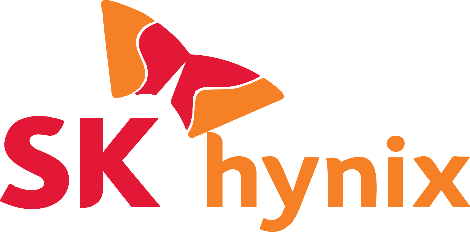 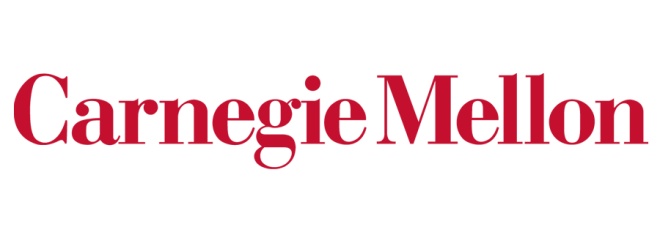 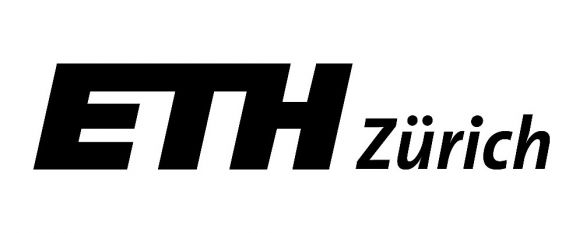 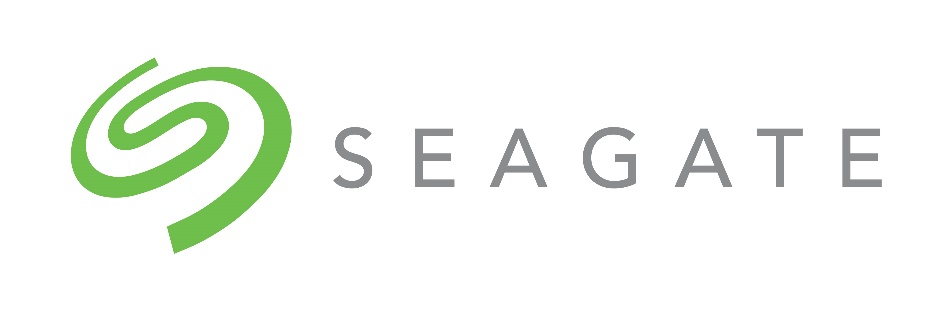 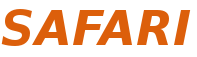 31
[Speaker Notes: Thank you for the introduction. Today, I will present our work about …]
Backup Slides
32
LI-RAID: Layer-Interleaved RAID
Violating program sequence (in-order from top to bottom)
Groups 0&1 vulnerable to program interference by Groups 2&3
33
How Does NAND Flash Memory Work?
Charge = Threshold Voltage
–
–
Flash Cell
NAND Flash Memory
–
Higher Voltage State
Data Value = 0
Read Reference Voltage
Lower Voltage State
Data Value = 1
34
[Speaker Notes: 3D NAND flash memory consists of flash cells, each of which holds different amount of charge which determines the threshold voltage of the cell.
And the threshold voltage determines the data value stored in that cell.
For example, for a cell that stores one bit of data, 0 can be assigned to higher voltage state, and 1 assigned to lower voltage state.
We can sense the data value by applying a read reference voltage to the cell that can distinguish between these two states.]
MLC Threshold Voltage Distribution
–
–
–
–
–
–
Lowest Voltage State
Highest Voltage State
MSB Read Reference Voltage
LSB Read Reference Voltage
MSB Read Reference Voltage
MSB
LSB
Probability
11
01
00
10
Threshold Voltage
Threshold Voltage Distribution
35
[Speaker Notes: Each MLC cell has 4 threshold voltage states. We assign a different 2-bit value to each state..
And they are read by three read reference voltages instead of one.
To better understand the reliability of the cell, we typically model the probability distribution (point) of the threshold voltage (point) of each state as a probability density function. We call this the threshold voltage distribution.]
3D NAND Flash Cell
Floating Gate Cell
3D Charge Trap Cell
Control Gate
Gate Oxide
Substrate
Charge Trap
(Insulator)
Source
Floating Gate(Conductor)
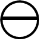 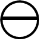 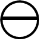 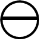 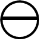 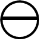 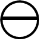 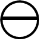 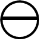 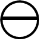 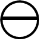 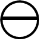 Tunnel Oxide
Control Gate
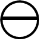 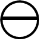 Source
Drain
Substrate
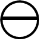 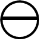 Gate Oxide
Drain
Tunnel Oxide
36
[Speaker Notes: The 3D NAND chips that we studied use 3D charge-trap cell, and here is how it compares with a floating gate cell used in planar NAND.]
3D NAND Organization
…
…
Block K+2
Layer M
Block K+1
Block K
BL N
BL 1
BL 0
Wordline M
…
…
…
…
…
…
…
…
Layer 1
Wordline 1
…
Layer 0
Wordline 0
37
MLC NAND Page Organization
…
…
Block K+2
Layer M
Block K+1
Block K
BL N
BL 1
BL 0
MSB page
Wordline M
…
LSB page
…
…
…
…
…
…
…
Layer 1
MSB page
Wordline 1
…
LSB page
Layer 0
MSB page
Wordline 0
LSB page
38
Root Cause of Early Retention Loss
Floating Gate Cell
3D Charge Trap Cell
Control Gate
Gate Oxide
Substrate
Charge Trap
(Insulator)
Source
Floating Gate(Conductor)
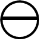 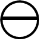 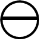 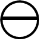 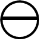 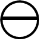 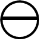 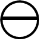 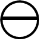 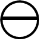 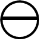 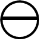 Tunnel Oxide
Control Gate
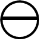 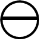 Source
Drain
Substrate
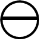 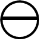 Gate Oxide
Drain
Tunnel Oxide
Oxide layers are designed to be thinner in 3D NAND[Samsung WhitePaper’14] Charges near the surface of charge trap layer leaks faster
39
[Speaker Notes: The 3D NAND chips that we studied use 3D charge-trap cell, and here is how it compares with a floating gate cell used in planar NAND.]
Retention Interference
V: Victim
N: Neighbor
Neighbor
< 2
steps
Victim
Neighbor
Retention loss speed correlated with neighbor cells’ state
40
[Speaker Notes: The retention loss speed of a victim cell depends onthe threshold voltage of its directly-connect neighboring cell
Retention interference is small in current generation 3D NAND, but it will increase in future generations as layer numbers increase and distance between layers decrease  Need new mechanisms!]
Retention Loss Model
Because of early retention loss, Vopt shifts quickly after programming
Linear correlation between Vopt and log(t : retention time)
Linear correlation between log(RBER) and log(t) Develop a simple linear model that can be used online
41
Error Mitigation Techniques
42
LI-RAID Data Layout
Threshold Voltage Shift
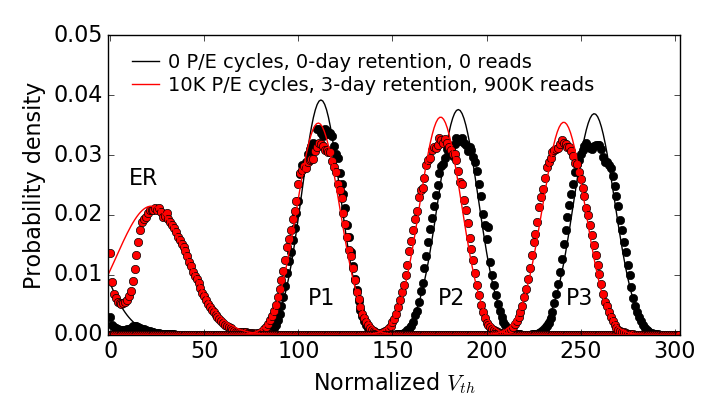 44
No Programming Errors
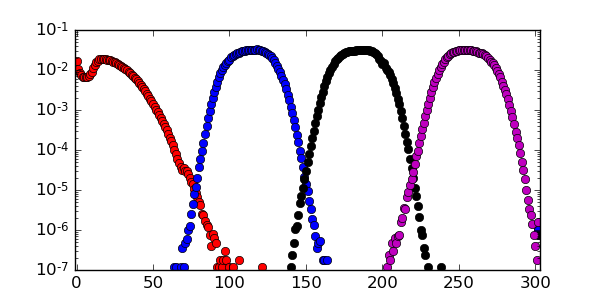 45
P/E Cycling Effect on Threshold Voltage
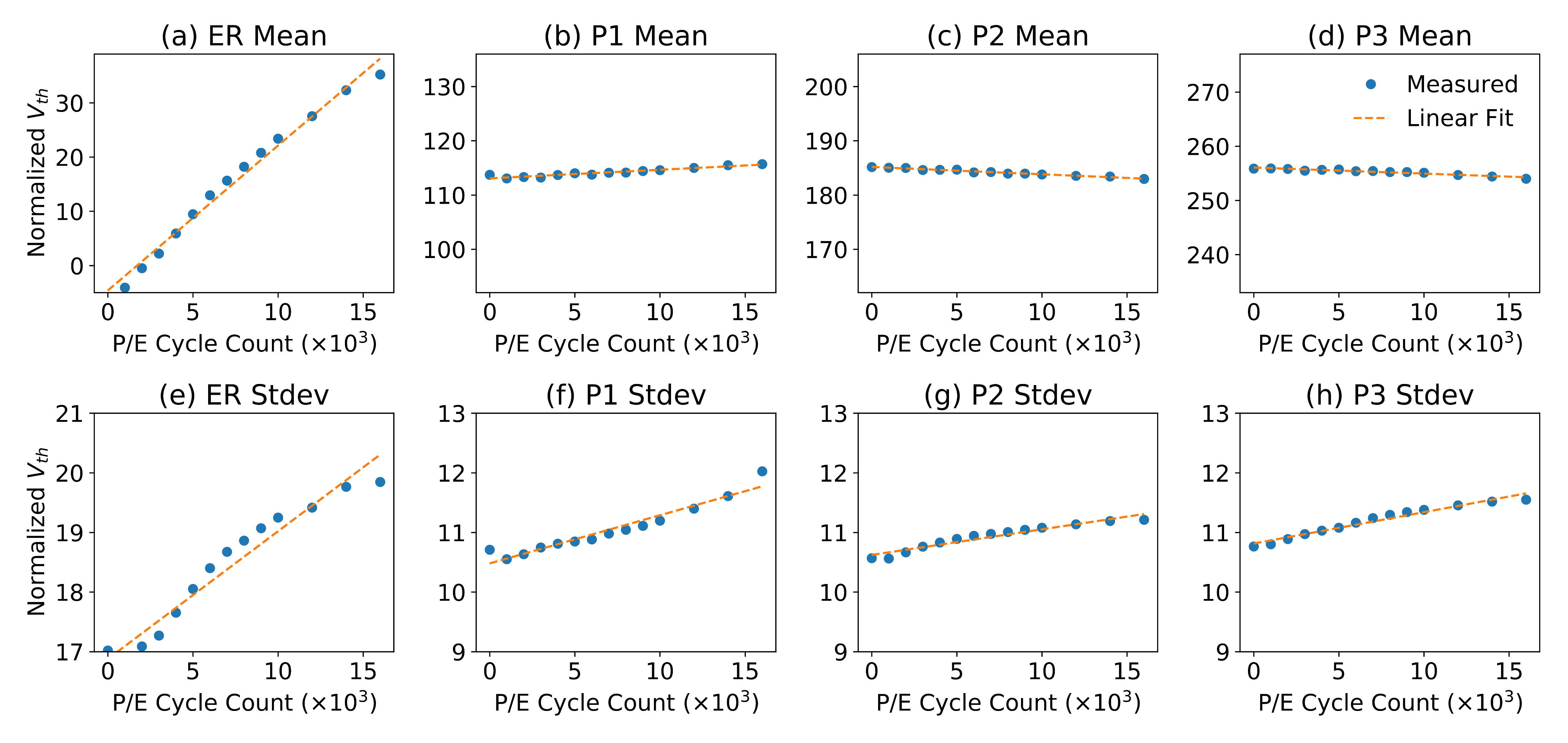 46
P/E Cycling Errors
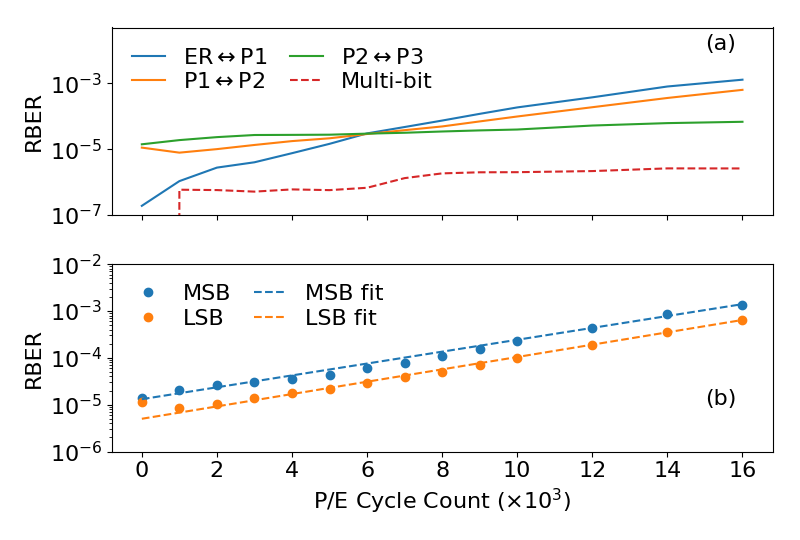 47
P/E Cycling Effect onOptimal Read Reference Voltages
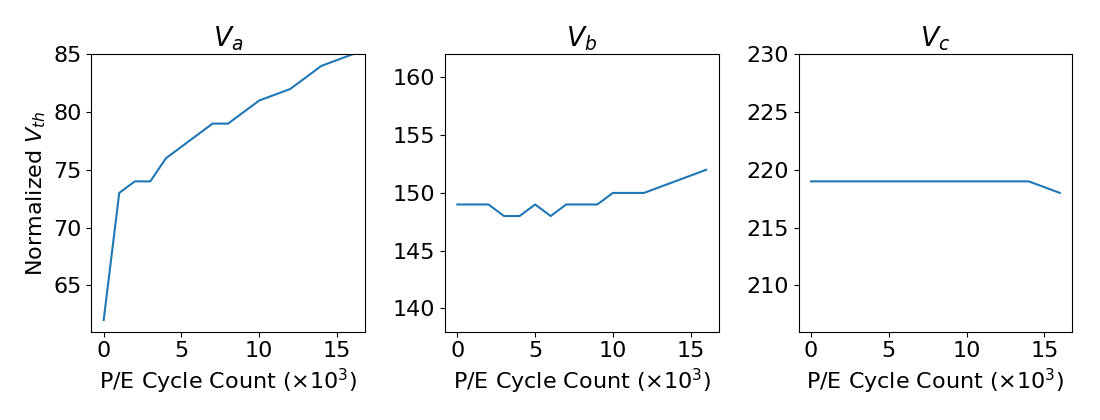 48
Program Interference Effect& Interference Correlation
Block K
BL M-1
BL M
BL M+1
.080%
WL N-1
Block K+1
Previous wordline
-.040%
Victim
-.040%
WL N
.014%
2.7%
.014%
Next bitline
WL N+1
Next wordline+bitline
.057%
WL N+2
z
x
y
Next wordline
49
Program Interference vs. PEC
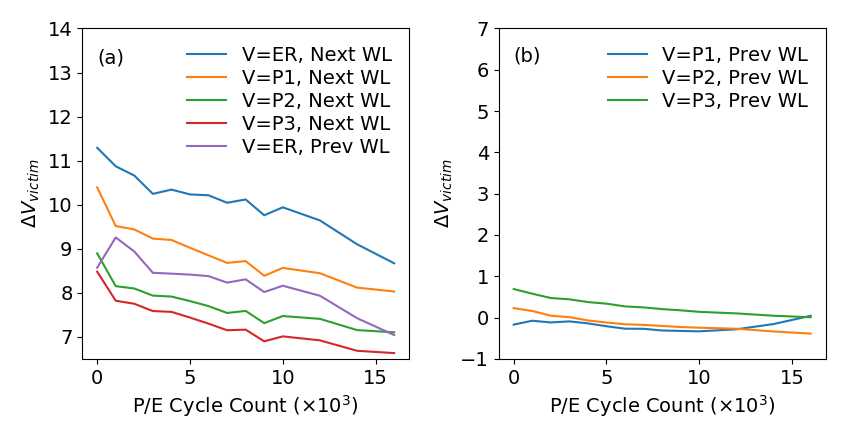 50
Early Retention Loss Effect on Threshold Voltage
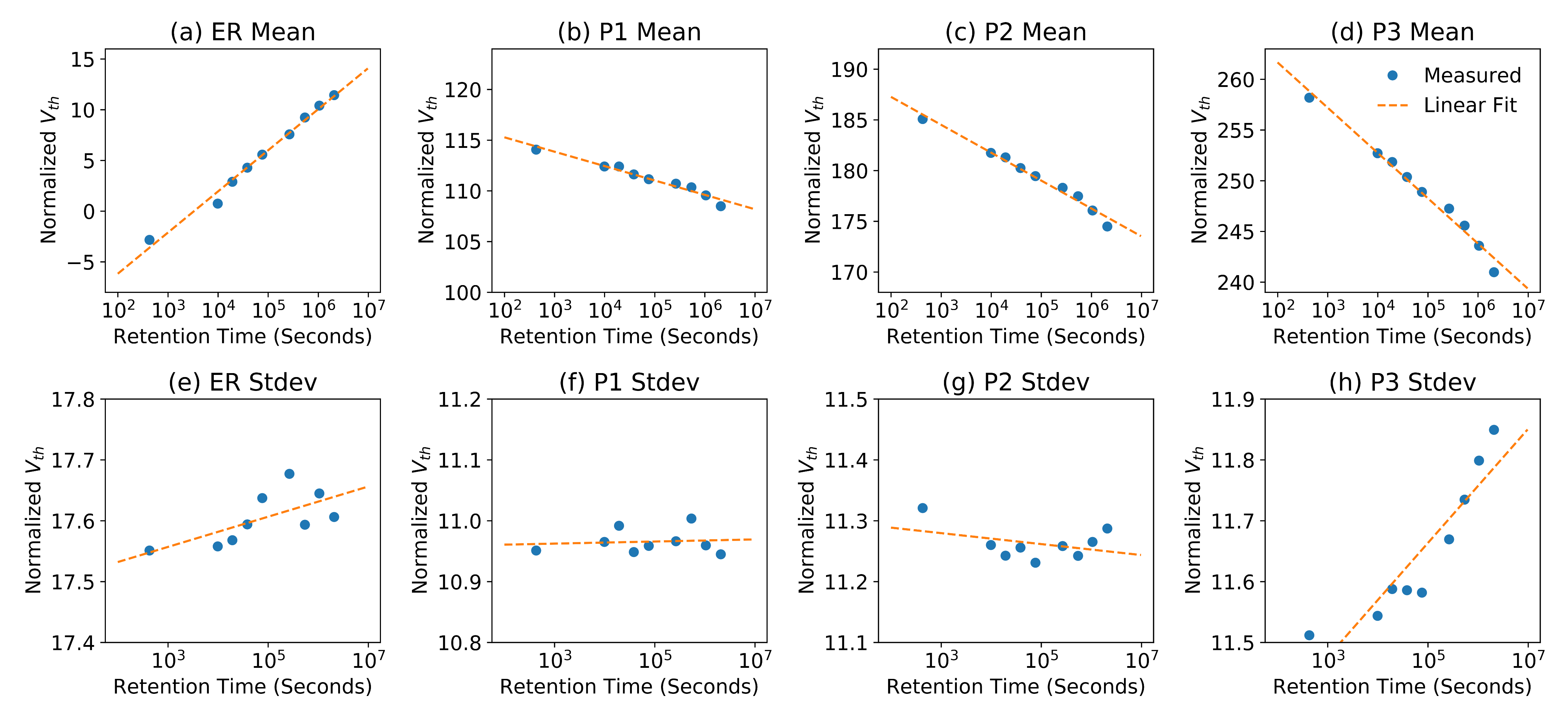 51
Early Retention Loss Errors
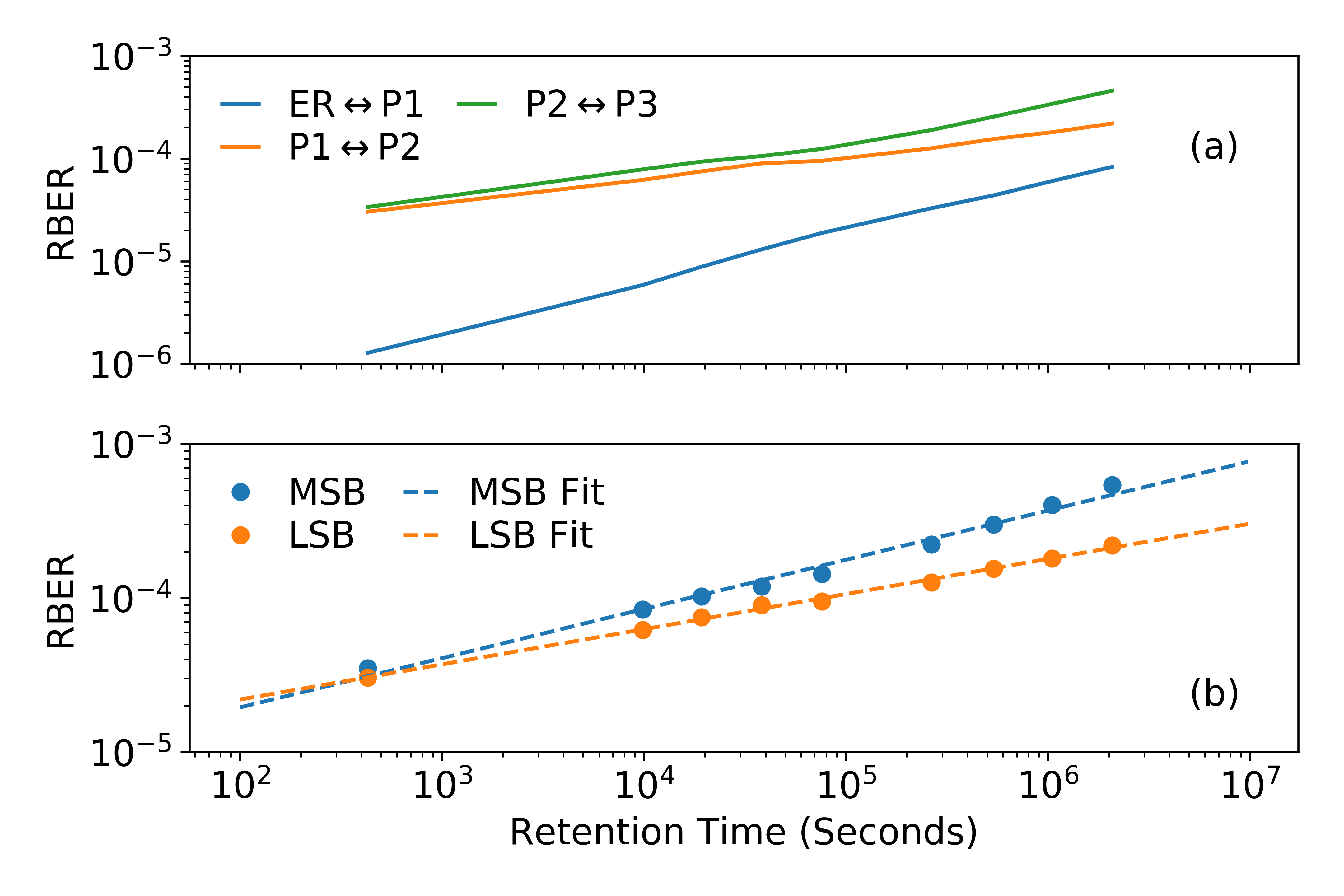 52
Early Retention Loss Effect onOptimal Read Reference Voltages
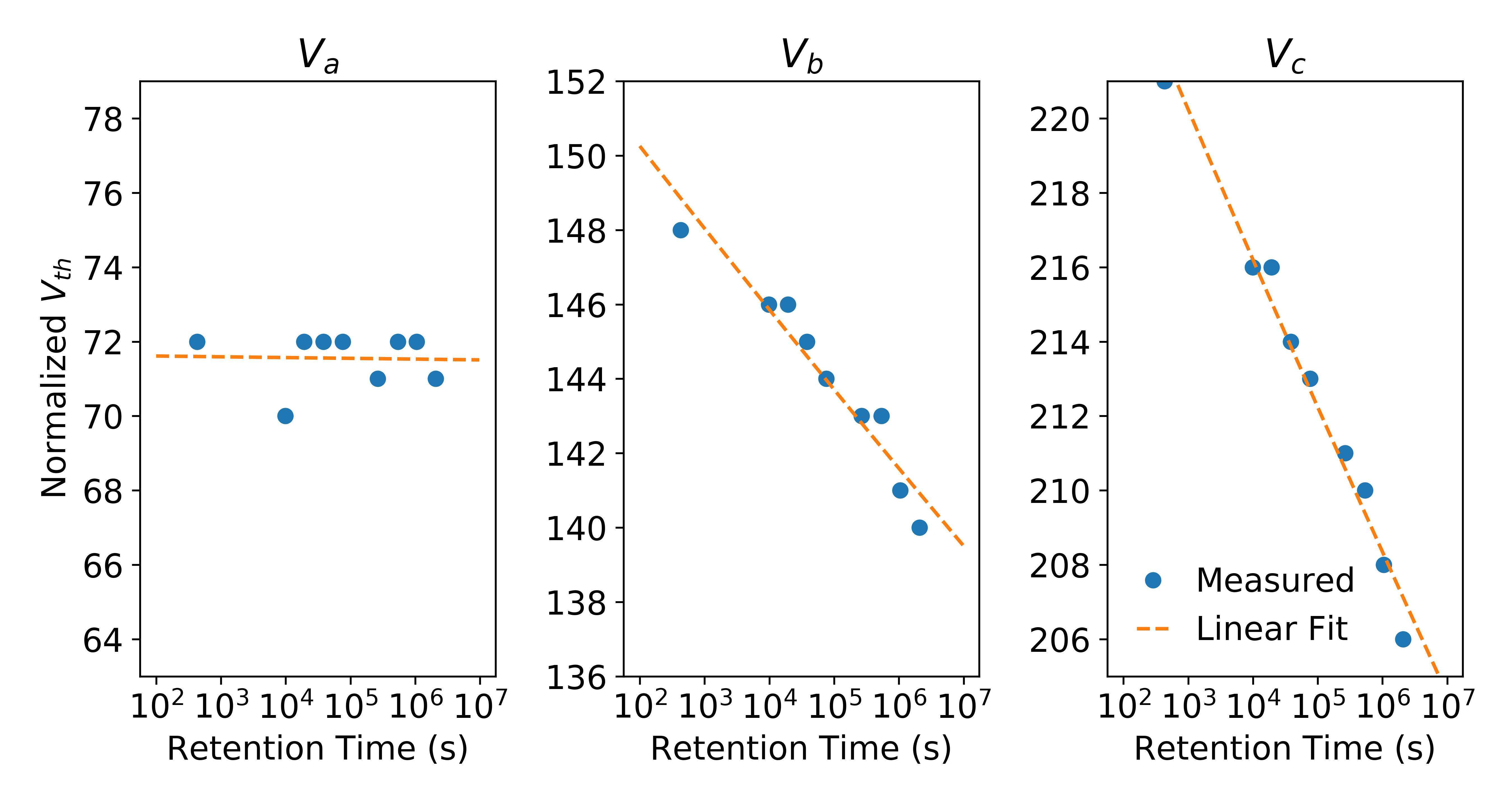 53
Read Disturb Effect on Threshold Voltage
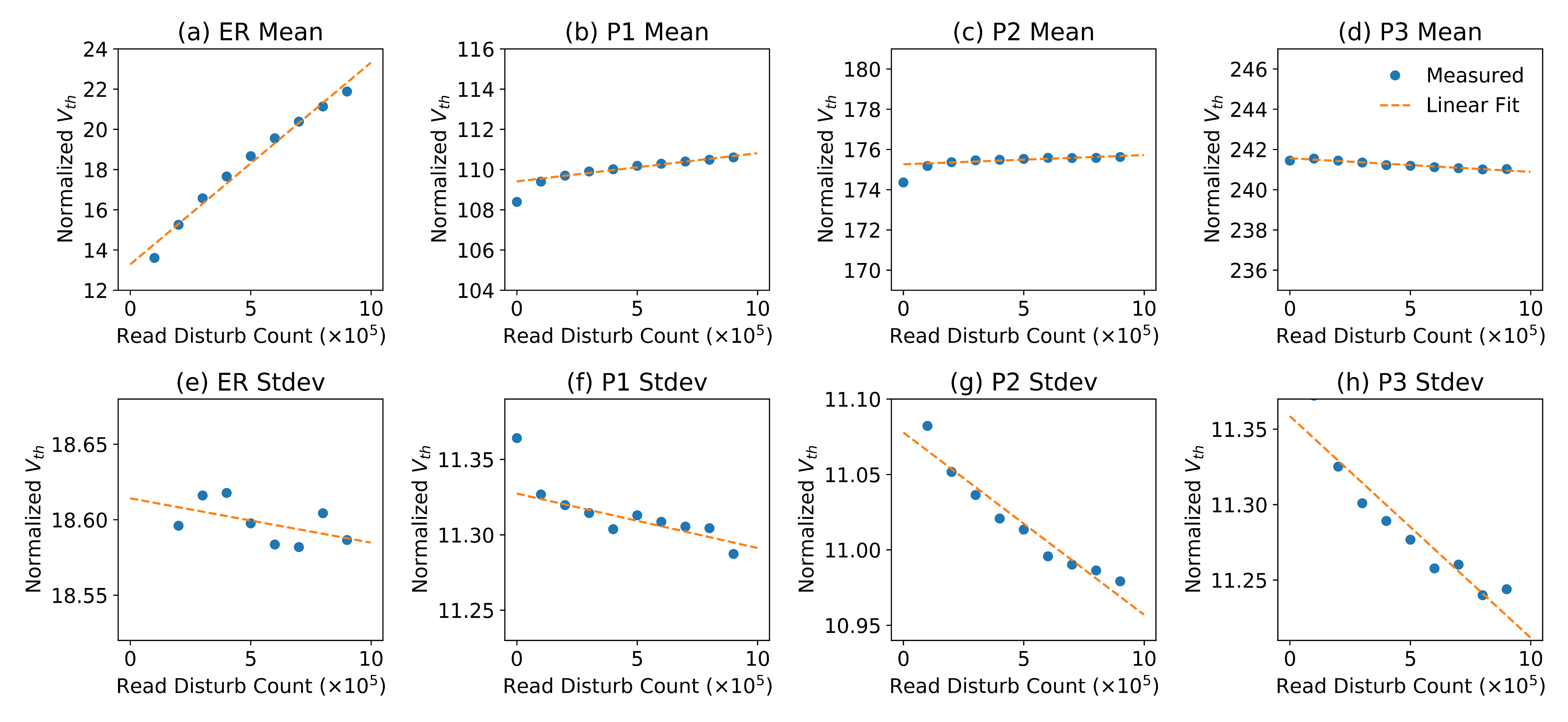 54
Read Disturb Errors
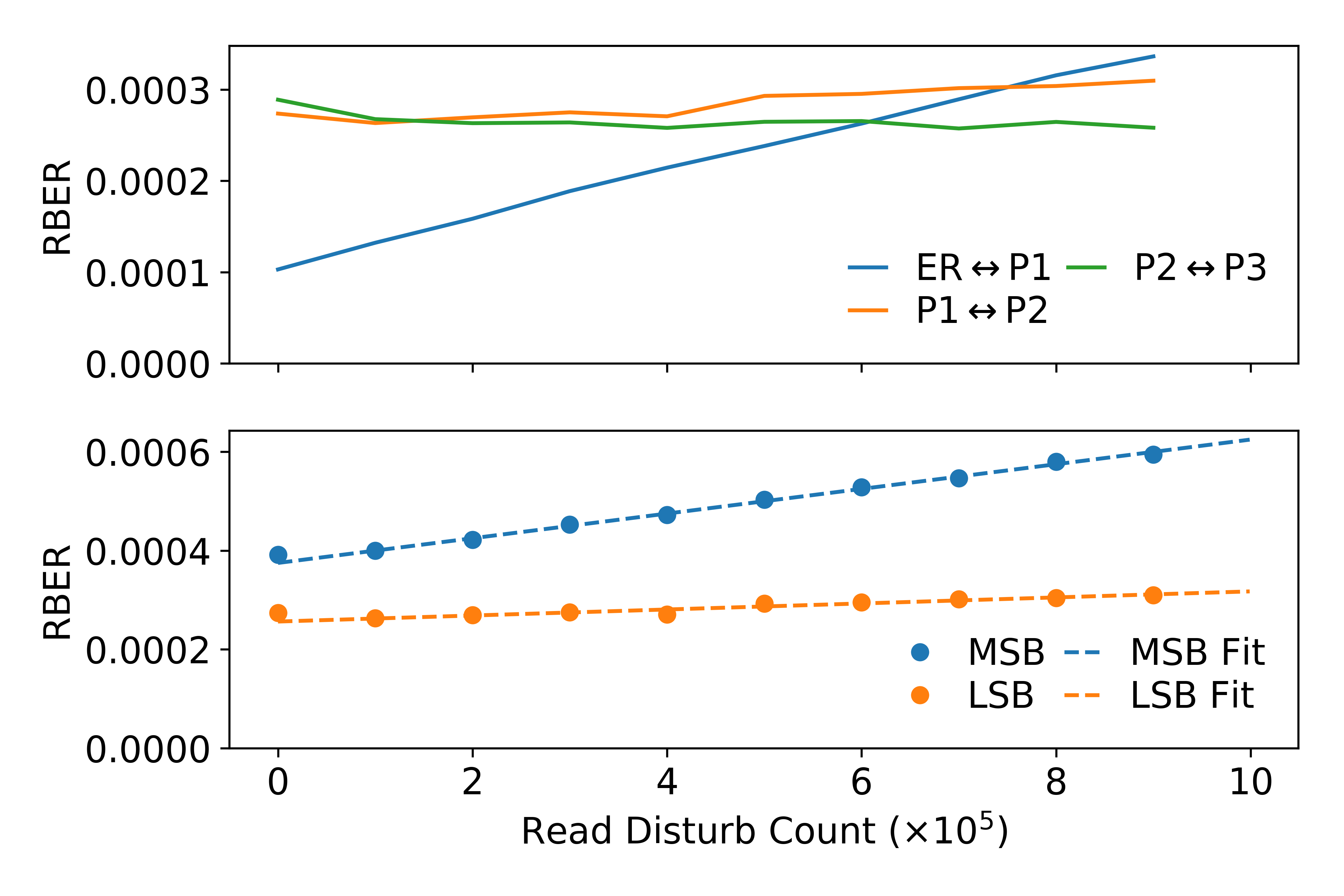 55
Read Variation Errors
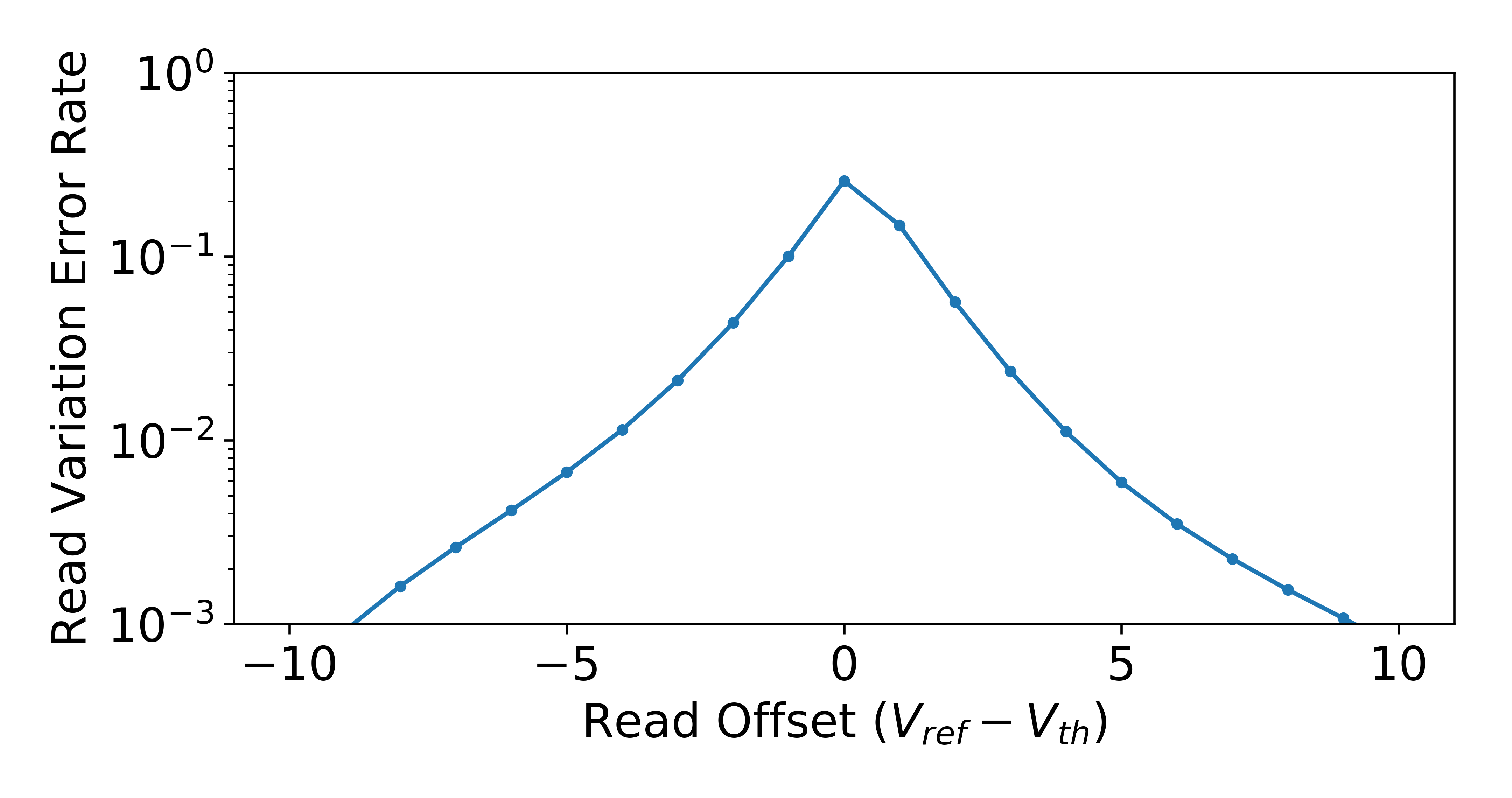 56
Read Variation Errors vs. RBER
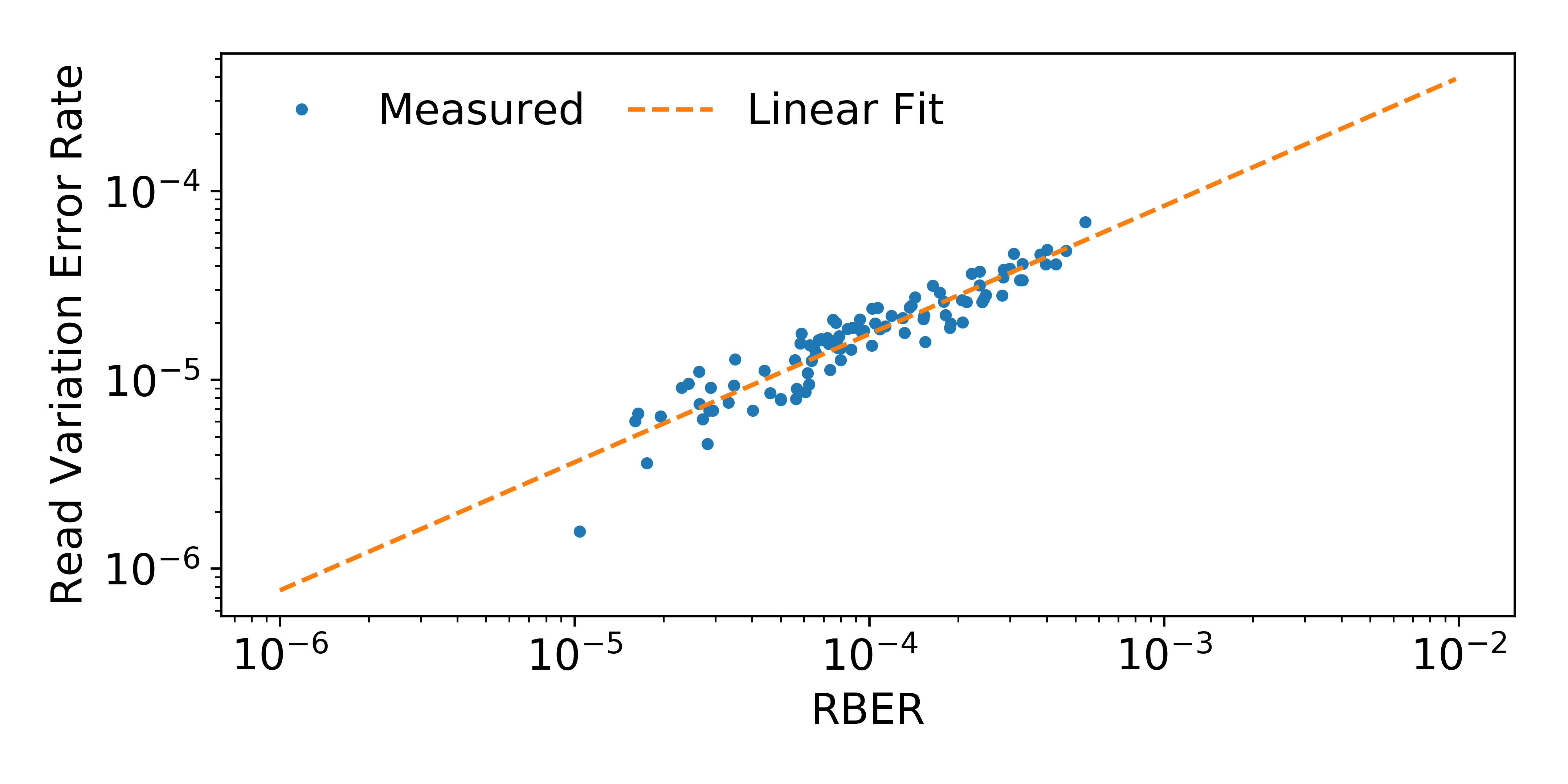 57
Read Disturb Effect onOptimal Read Reference Voltages
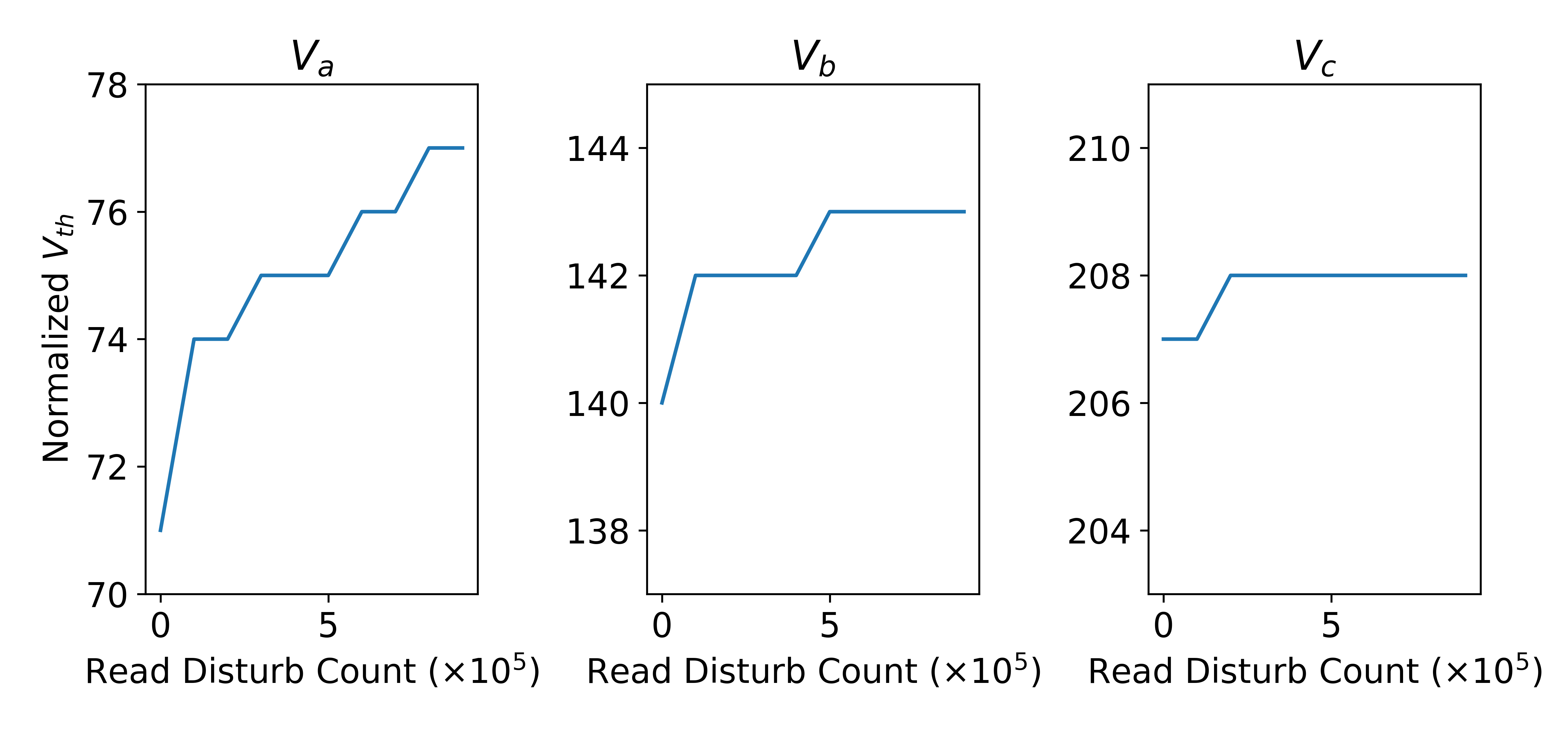 58
RBER Breakdown
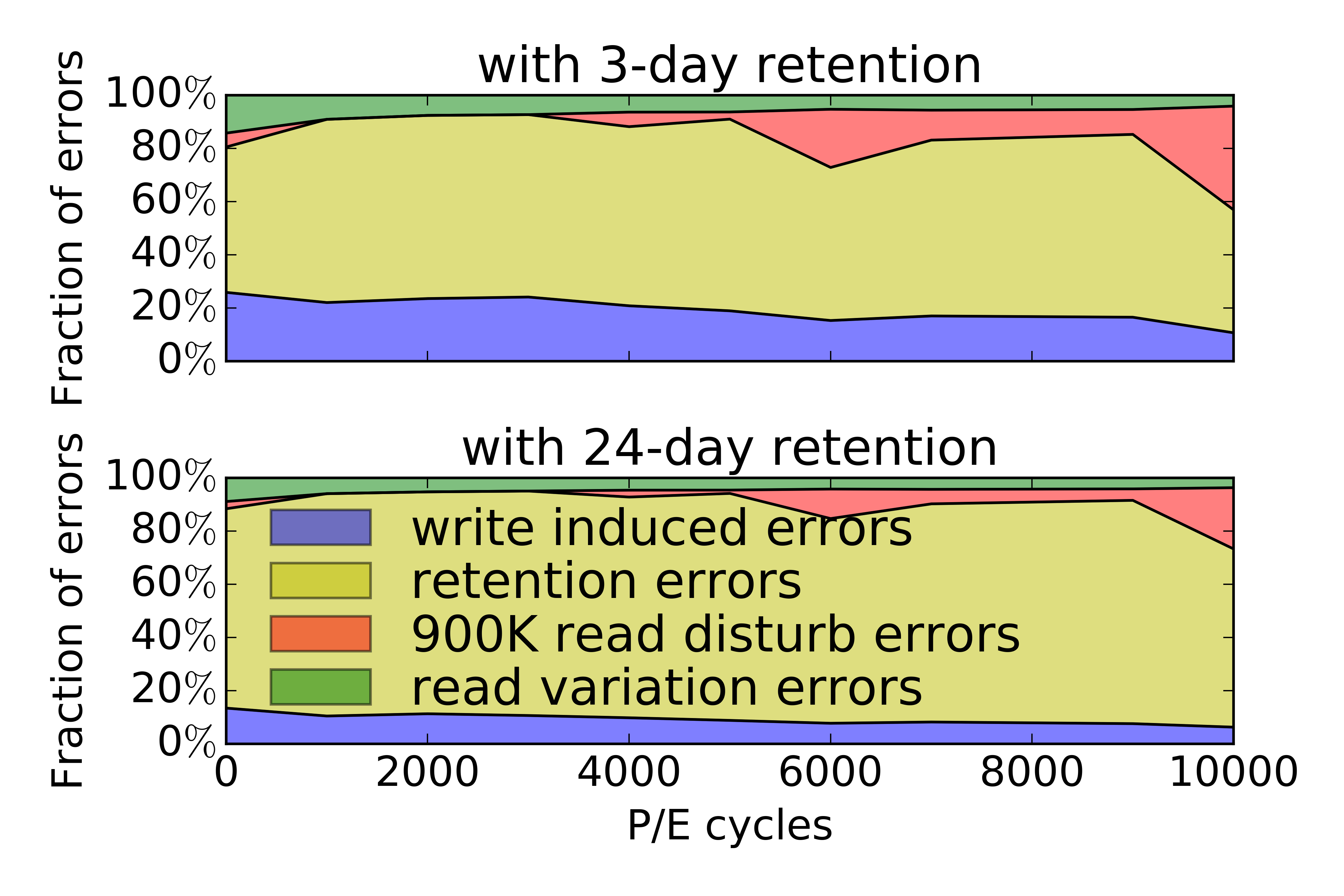 59